LABORATORIA  II
Instrumenty wykorzystywane w antropometrii.Rodzaje i zastosowanieAutorzy: mgr Agnieszka Ursel, mgr Magdalena Sypek-Kleiba
Instrumenty pomiarowe
Antropometr – dwumetrowa rura składająca się z czterech segmentów oraz ruchomego suwaka ze strzałką. Służy do pomiarów wysokościowych oraz rozpiętości ramion. Dwa  górne segmenty antropometru, wyposażone w dwie strzałki, przypominają swym kształtem wielki suwak liniowy, służą do mierzenia długości kończyny górnej oraz jej odcinków.
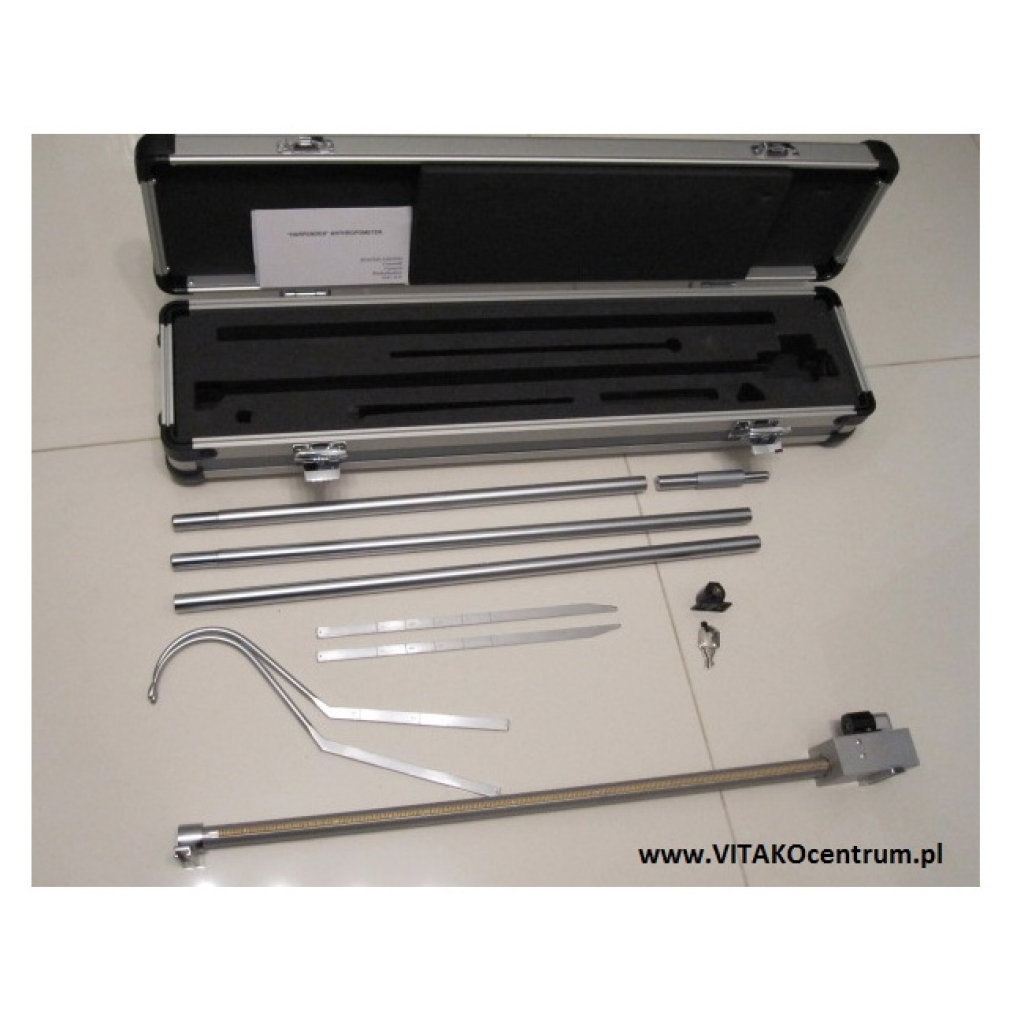 https://www.targimedyczne.pl/diagnostyka-ogolna/item/2273-antropometr-holtain
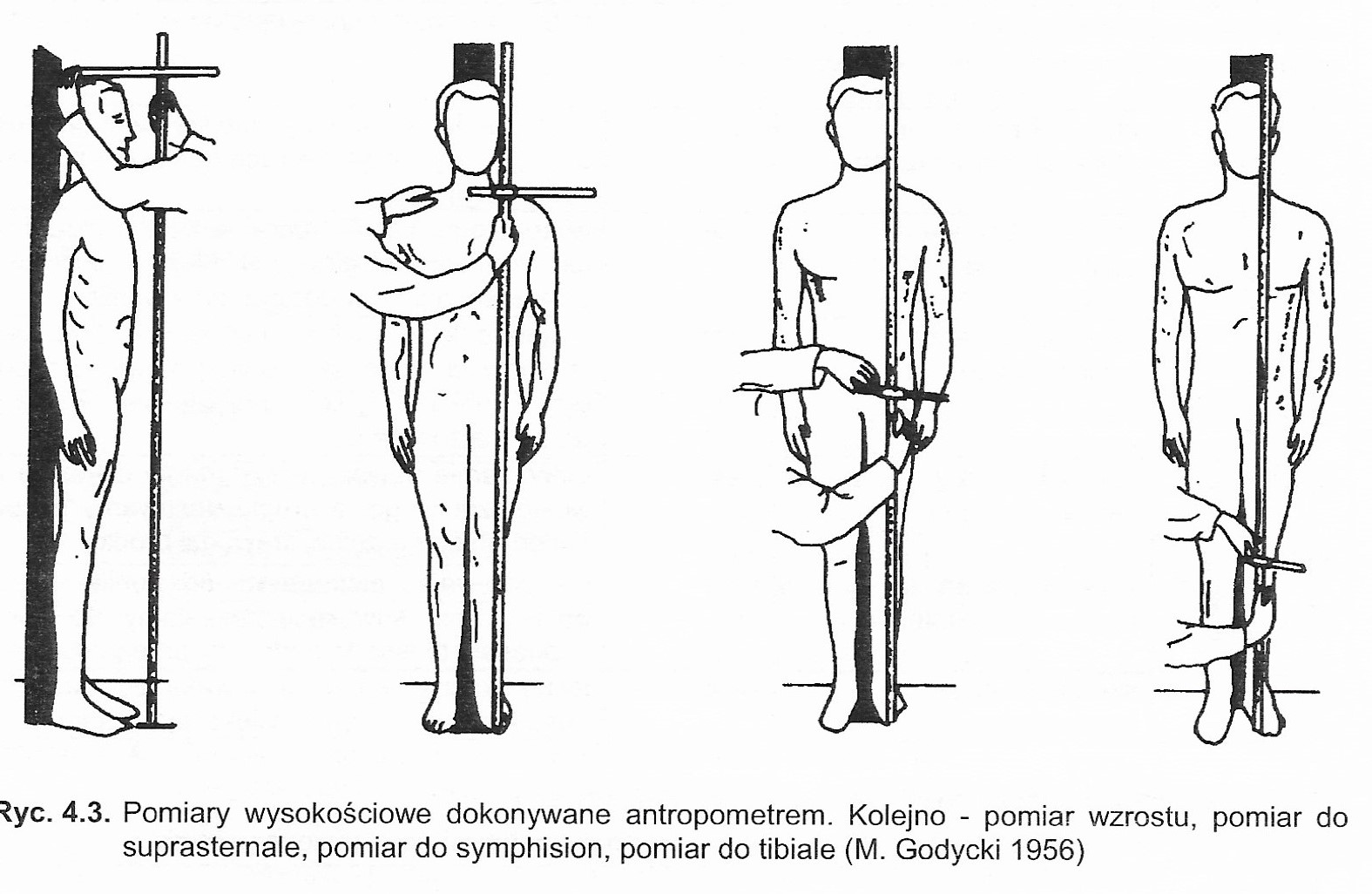 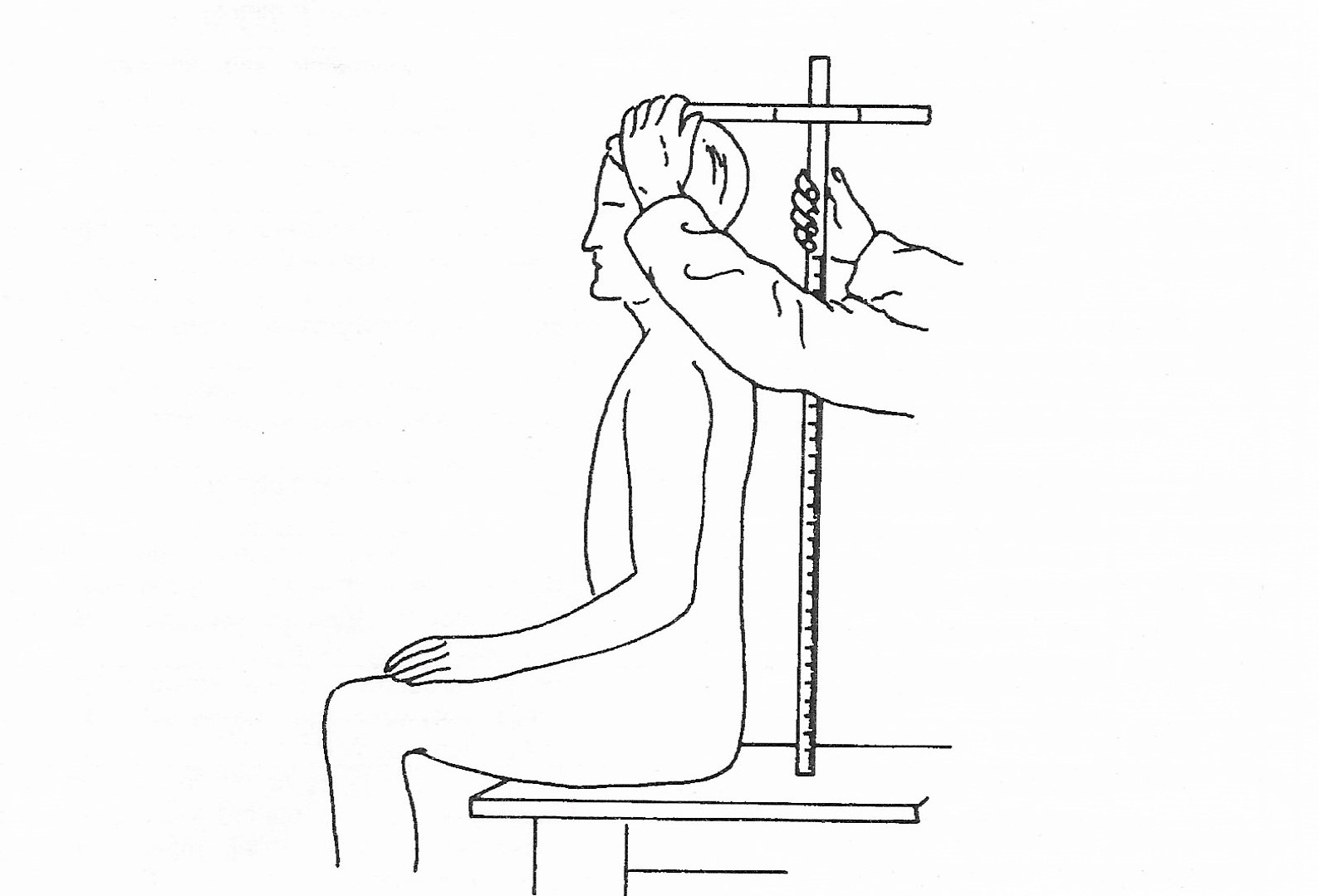 Instrumenty pomiarowe
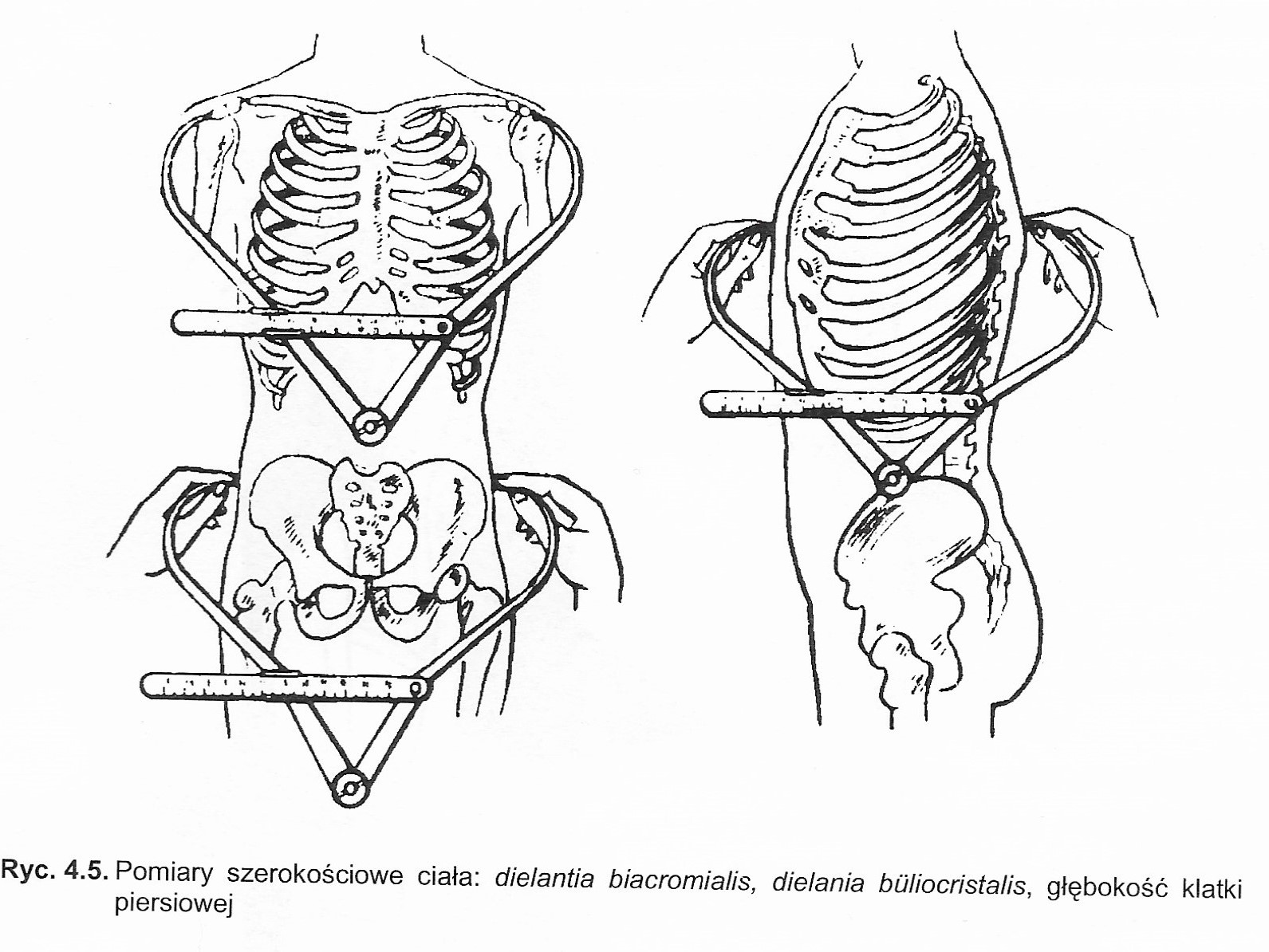 Instrumenty pomiarowe
Instrumenty pomiarowe
Instrumenty pomiarowe
Instrumenty pomiarowe
Instrumenty pomiarowe
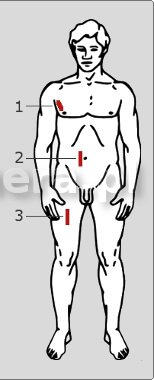 Fałdomierz - przyrząd do mierzenia fałdów skórno - tłuszczowych. Podstawowa cecha przyrządu to stały nacisk określony w g/mm2 powierzchni szczęk










https://www.czasnatrenera.pl/czytelnia/poziom-tkanki-tluszczowej.html?fbclid=IwAR2tTnRtwBwL8UJHDlW5_ap7If371ZNhxYOiWj-Tz4_j6ZTUKIJTxawe1VY
Zasadnicza pozycja antropometryczna
Pomiary ciała – zasady wykonywania
Pomiary wykonujemy z taką dokładnością ,na jaką pozwala skala, czyli podziałka na instrumencie.
Wyróżniamy pomiary: pośrednie i bezpośrednie.
Pomiary bezpośrednie to pomiary, których wynik otrzymujemy przez odczyt na skali instrumentu. Nie wszystkie pomiary bezpośrednie określają poszukiwane wielkości czy odcinki ciała. Niektóre służą do wyliczenia potrzebnych wielkości przez odejmowanie od siebie dwu pomiarów. Wynik takiego działania to pomiar pośredni.
Pomiar pośredni - różnica dwu pomiarów bezpośrednich.
Wysokość ciała pomiar bezpośredni
Długość kończyny górnej pomiar pośredni
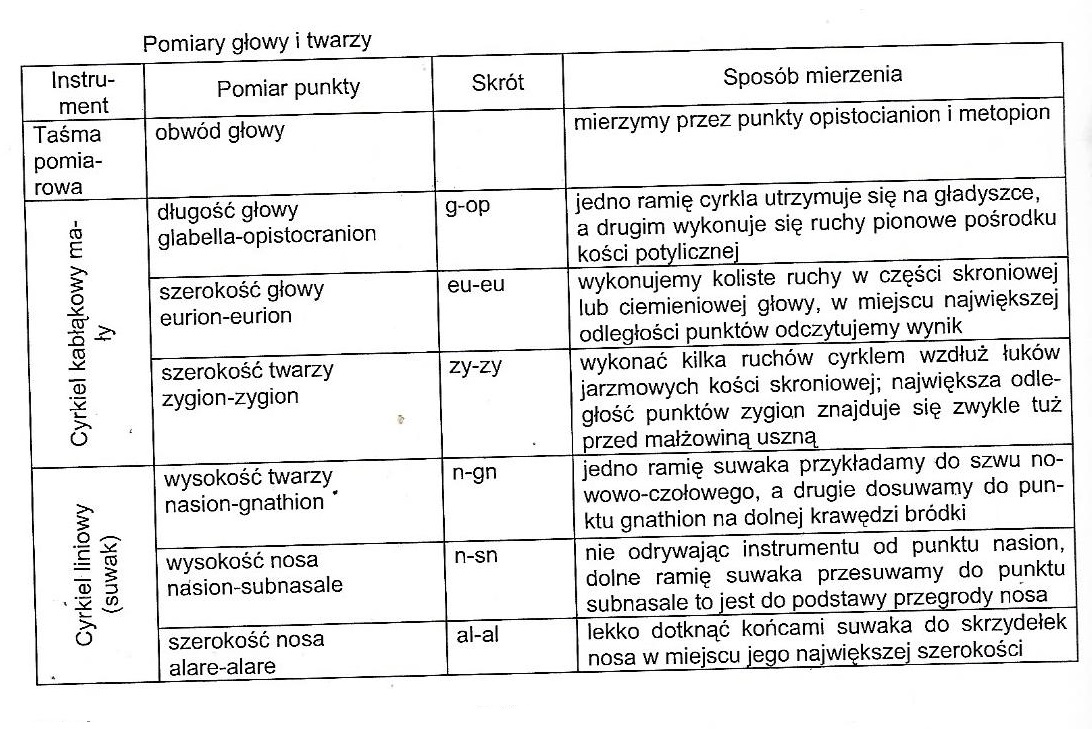 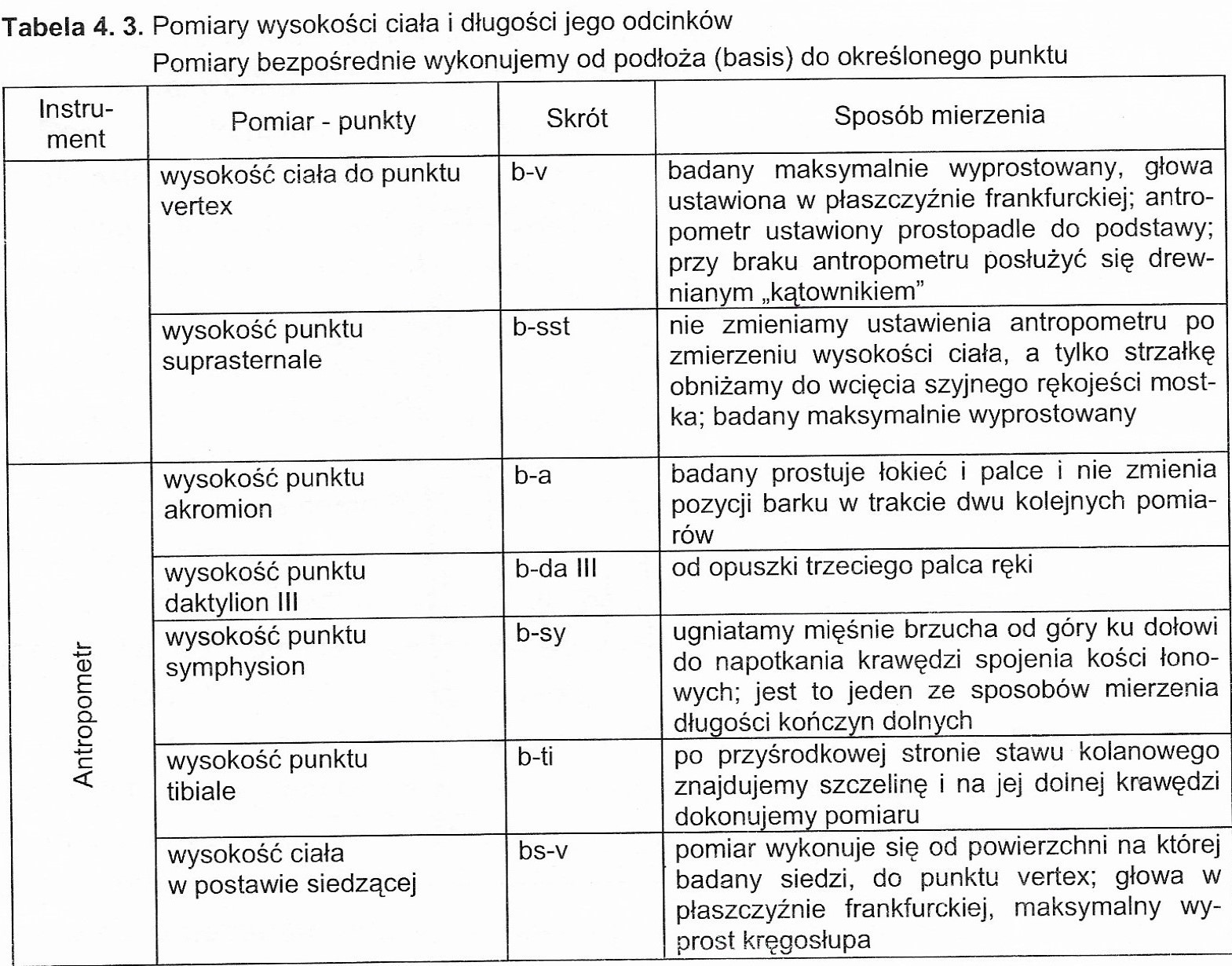 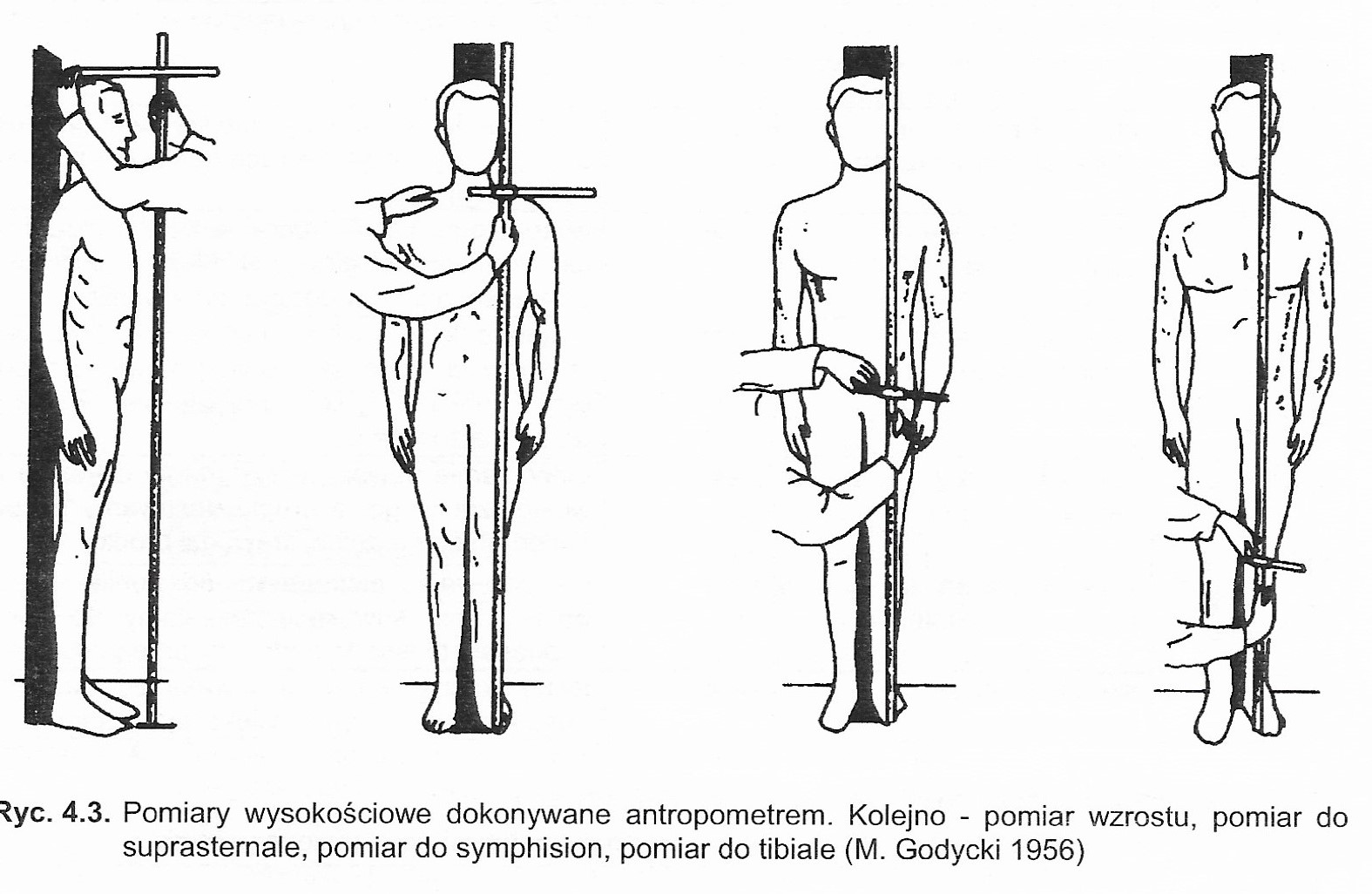 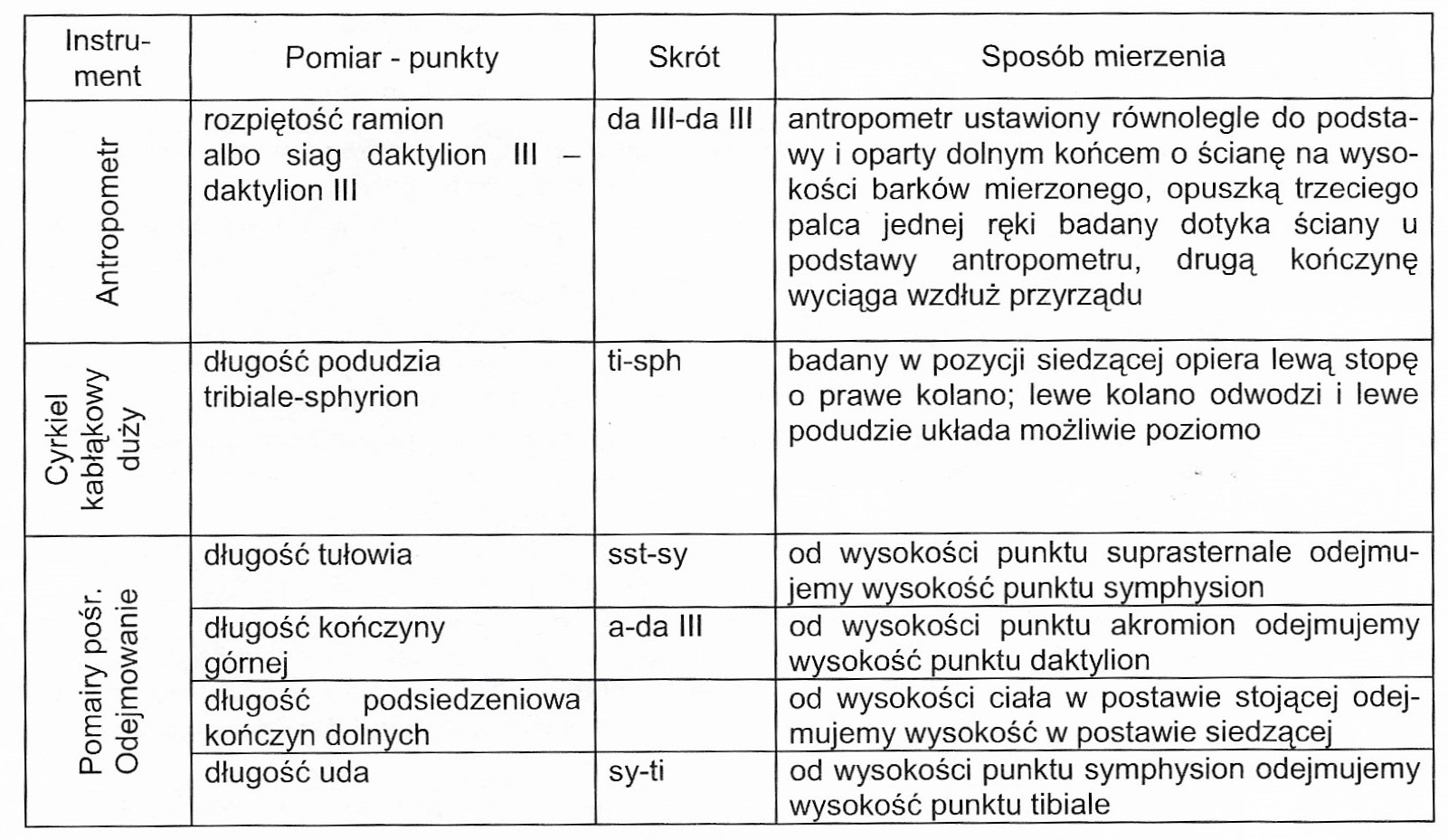 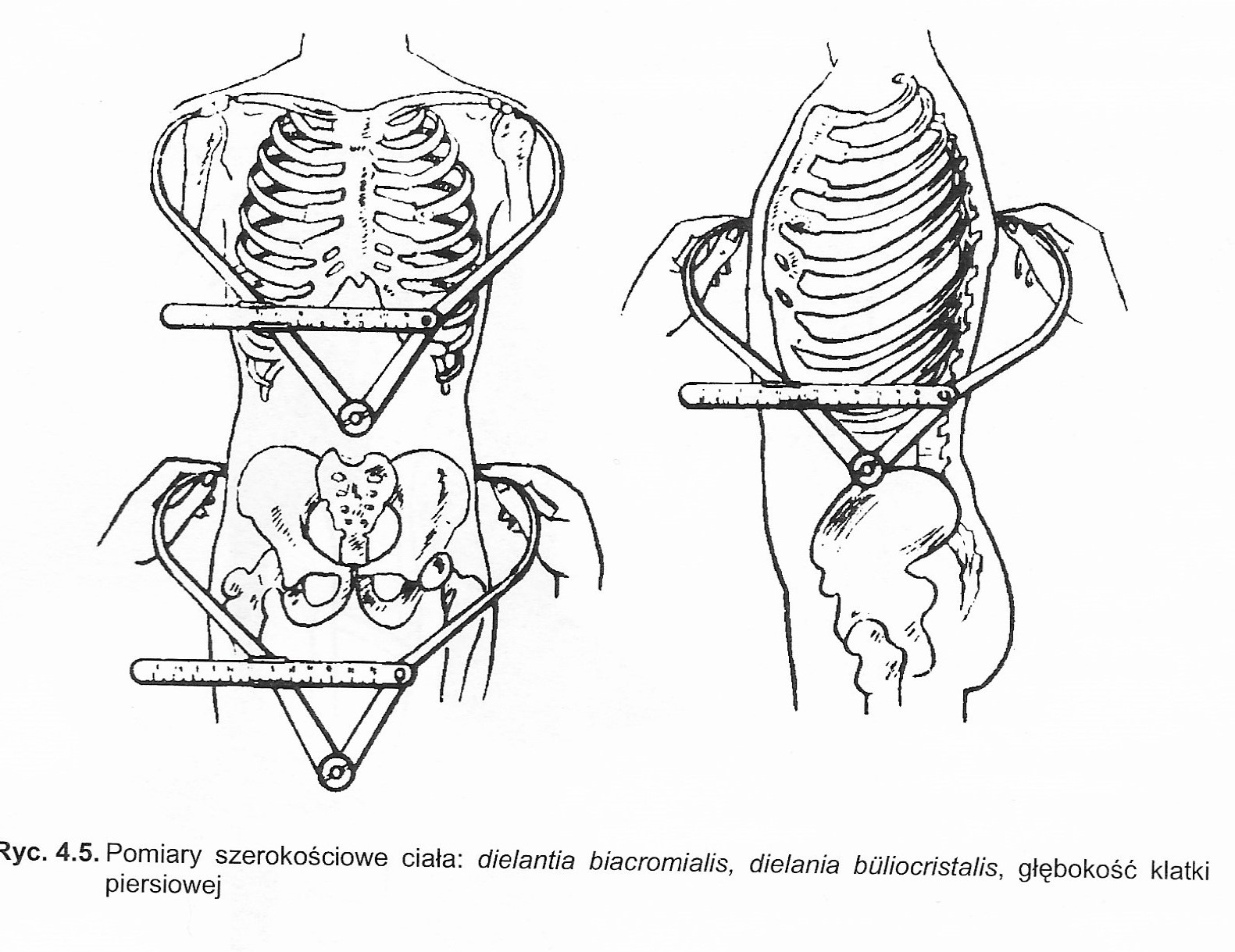 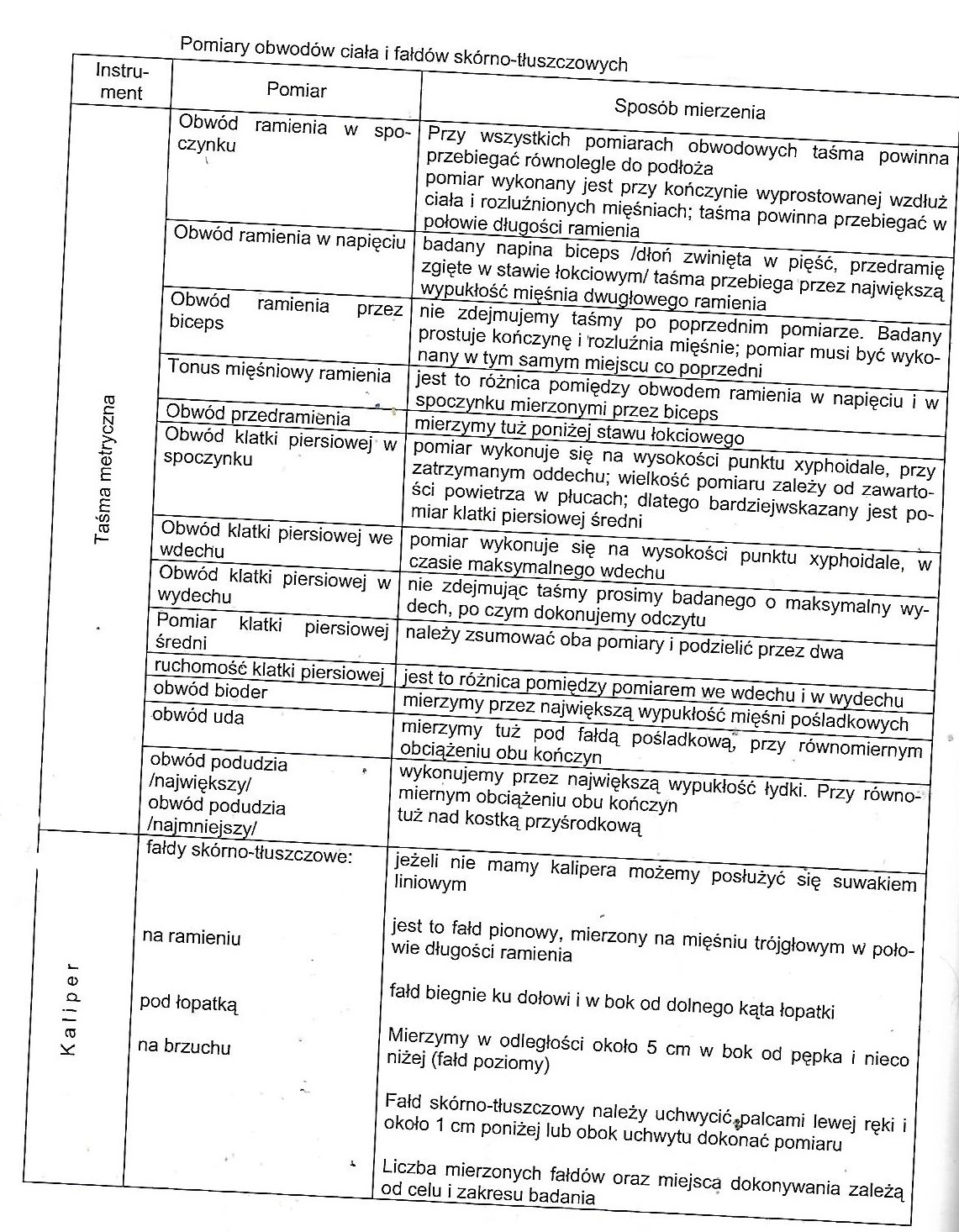 Postawa antropometryczna
Badany stoi na baczność, bez obuwia, z kończynami górnymi opuszczonymi wzdłuż tułowia , z dłońmi przylegającymi do uda i z głową ustawioną z zachowaniem płaszczyzny frankfurckiej.
Bibliografia :
Red. Charzewski J., „Antropologia”,  wyd. I, AWF im. J. Piłsudskiego, Warszawa 2011 
Red. Gołąb S., Chrzanowska M., Przewodnik do ćwiczeń z antropologii, wyd. III poprawione i uzupełnione, AWF Kraków 2014
Wolański N., Kaczmarek M., Rozwój biologiczny człowieka od poczęcia do śmierci, wyd. IX, PWN Warszawa 2018